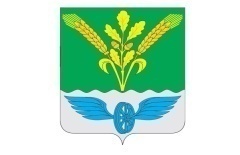 Поворинский муниципальный район
Итоги работы общественной приемной губернатора Воронежской области в Поворинском муниципальном районе
за 11 месяцев 2021года.
.
Общественная приемная губернатора Воронежской области в Поворинском муниципальном районе создана в июле  2009 года.
            За весь период деятельности общественной приемной губернатора   в Поворинском муниципальном районе  накоплен опыт взаимодействия  с органами местного самоуправления, общественными организациями, трудовыми коллективами, населением.
           За период с 2009 года по   2021  год в общественной приемной губернатора  Воронежской области принято -3170 человек , рассмотрено 3195 вопросов , на прием к руководителям областного правительства пришли- 1316 жителей района. В адрес губернатора области направлено- 112 письменных  обращений.
За этот же период руководителями областного правительства проведено- 111 приемов граждан, 21 прием – руководителями территориальных органов федеральных органов исполнительной власти. Организовано 75 встреч в трудовых  коллективах и 122 выездных приема граждан в поселениях района.  
	      За    11 месяцев 2021 года  в общественной приемной губернатора области в Поворинском муниципальном районе  принято 74 человека, рассмотрено  74 вопроса, на прием к руководителям областного правительства пришло  2 жителя района. В связи с распространением коронавирусной  инфекции  были введены ограничения по личному приему граждан  в общественной приемной.
За аналогичный период прошлого года  в общественной приемной было принято 106 человек , рассмотрено 106 вопросов,  руководителями областного правительства принято - 15  жителей  района,  руководителями  территориальных органов федеральных органов исполнительной власти -3 человека.  
               По сравнению с аналогичным периодом прошлого года в целом  произошло значительное уменьшение количества обращений   на 32 обращения , в том числе  к руководителям областного правительства   на  13 обращений.   
Динамика обращений представлена на слайде.
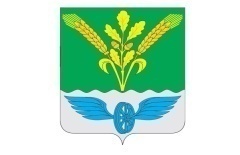 Поворинский муниципальный район
Динамика обращений
Наибольшее количество  обращений    в   2021 году  поступило от жителей  города  Поворино – 46 обращений или 62 % от общего количества обращений, Песковского сельского поселения -4 обращения  или 5,4 % от общего количества обращений, Байчуровского сельского поселения -7 обращений или 9,5 % от общего количества обращений, Рождественского сельского поселения- 8 обращений  или 10,8 % от общего количества обращений, Наименьшее количество обращений в отчетном периоде  поступило от жителей    Добровольского, Мазурского сельских  поселений, Байчуровского сельских поселений   от 1 до 3х обращения. Не поступало обращений  в отчетном периоде от жителей  Вихляевского  сельского поселения.
Анализ тематики поступивших письменных и устных обращений   за    2021 год показывает, что  наибольшее количество обращений  поступило  по вопросам :
    « социальной сферы»-23 обращения  или 31,1 % от общего количества . Это вопросы, связанные с оказанием финансовой помощи гражданам, находящимся в трудной жизненной ситуации ( болезнь, ущерб причиненный в следствии  пожара и др),  пенсионного обеспечения, оказания мер социальной поддержки отдельным категориям граждан, медицинского обслуживания населения.
     « экономики» - 29 обращений  или 39,2 % от общего количества 
     Вопросы: благоустройства  дворовых территорий, водоснабжения сельских поселений, опиловки аварийных деревьев по району , отлова безнадзорных животных,  транспортного сообщения, благоустройства дорог общего пользования местного значения и др.
«жилищно-коммунальной сферы»- 19 обращений или 25,7% от общего количества обращений , из них:  вопросы водоснабжения,  обращения с твердыми коммунальными отходами   , содержания мест  общего пользования в многоквартирных домах   ,  улучшения жилищных условий,  переселения из ветхого и аварийного жилья, качества проводимого капитального ремонта в многоквартирных домах. Анализ количества и тематики обращений( вопросов)  поступивших в   2021 году в  общественную приемную  представлен на слайде.
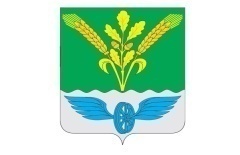 Анализ количества и тематики обращений( вопросов)  поступивших в   2021 году в  общественную приемную  выглядит следующим образом  :
Поворинский муниципальный район
По сравнению с аналогичным периодом прошлого года  наибольшее снижение обращений   произошло по всем тематикам:« экономика»  на  4 обращения,»жилищно-коммунальная сфера» –на 7 обращений, « социальная сфера» на 18 обращений.
    Администрация Поворинского муниципального  района всесторонне содействует в решении вопросов, поднимаемых в обращениях граждан, обратившихся в приёмную губернатора. Создана и действует устойчивая система взаимодействия всех структур и уровней власти на территории района по решению вопросов при   обращении граждан.
    Благодаря  системной и слаженной работы  органов местного самоуправления  района решаются многие проблемные вопросы жизнедеятельности района :
Поворинский муниципальный район
это вопросы , связанные с улучшением жилищных условий населения , включая федеральные и областные    
    программы по  переселению из ветхого и аварийного жилья , капитальным ремонтом  многоквартирных домов в рамках целевых программ; предоставления жилья молодым семьям в рамках программы                     «Предоставление жилья молодым семьям, проживающим  в сельской местности» и по федеральной целевой программе « Жилище», в рамках государственной программы Воронежской области «Формирование современной городской среды Воронежской области на 2018-2023годы» благоустраиваются территории  города и сельских поселений района.
Поворинский муниципальный район
По программе « Жилище»  подпрограмма                           « Обеспечение жильем молодых семей» в  текущем году получили  субсидии 12 молодых семей на сумму 4731,9 тыс. руб. В районе  проводится работа по благоустройству дорог и тротуаров, уличному освещению;  строятся и  ремонтируются  объекты социальной сферы.  
     Для решения вопроса оказания материальной помощи  отдельным категориям разработано и  утверждено  20.03.2017 г. «Положение о порядке оказания социальной помощи отдельным категориям граждан, проживающим на территории Поворинского муниципального района». В текущем году оказана помощь 3м  жителям района, оказавшимся в трудной жизненной ситуации.
Поворинский муниципальный район
В рамках государственной системы бесплатной юридической помощи, утвержденной Федеральным законом Российской Федерации «О бесплатной юридической помощи в РФ» от 21.11.2011г. № 324-ФЗ ,  в общественной приемной   организованы личные приемы граждан адвокатами    района;
         В рамках заключенного соглашения   между Правительством Воронежской области и     Управлением    Роспотребнадзора по Воронежской области  проводятся личные  приемы  граждан начальником территориального отдела Управления Роспотребнадзора по Воронежской области в Борисоглебском городском округе, Грибановском, Новохоперском, Поворинском, Терновском районах -Овчинниковой  Татьяной Викторовной согласно графика.
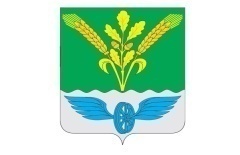 Поворинский муниципальный район
Тематика обращений
Поворинский муниципальный район
Анализ результативности  исполнения  обращений граждан  выглядит следующим образом :
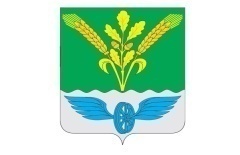 Поворинский муниципальный район
Итоги работы с обращениями
Поворинский муниципальный район
Изучение состава заявителей, обратившихся  в общественную приемную губернатора области  показывает, что большинство из них  или 61 процент   составляют пенсионеры , граждане преклонного возраста, инвалиды   и ветераны труда. Этот факт обращений, к сожалению,  в основном обусловлен низким уровнем их материального обеспечения. Работающее население составляет - 18,0 процентов , неработающее население-13,0 процентов, инвалиды -10 процента, иные категории граждан -6,0 процентов.  Хочется отметить, что молодёжь  не часто  обращается с заявлениями в приёмную,  в текущем году всего лишь 8,9 % от общего количества обращений , так как видимо не находит для этого веских причин, или ещё не научилась остро реагировать на жизненные проблемы.
Поворинский муниципальный район
Данные о составе заявителей в   2021 году приведены в таблице:
Поворинский муниципальный район
Проводимый анализ работы с обращениями граждан   позволяет актуализировать информационно - разъяснительную работу с населением, инициировать принятие необходимых мер, направленных на улучшение положения и защиту прав граждан, проанализировать наиболее острые проблемы, волнующие население. Приятно отметить, что население нашего района не остаётся равнодушным ко многим проблемам жизнедеятельности. В рамках проводимой работы, направленной на повышение эффективности и результативности работы общественной приемной продолжено освещение деятельности общественной приемной. Так, за 11 месяцев  2021 год общественной приемной было инициировано 61 публикация в Интернете, 13 публикаций в районном  СМИ.
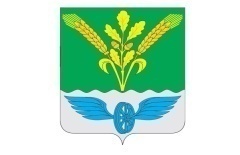 Поворинский муниципальный район
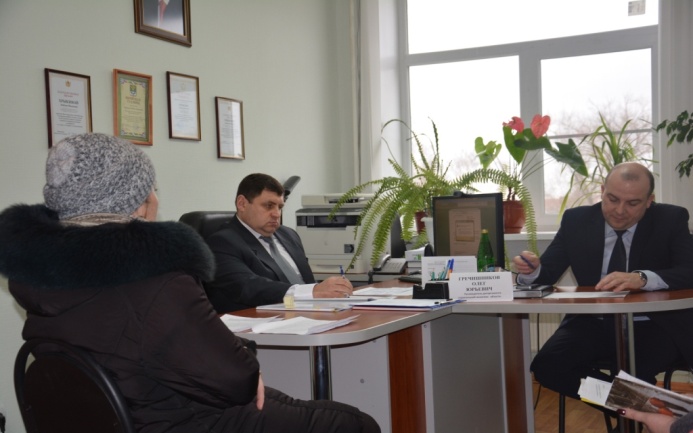 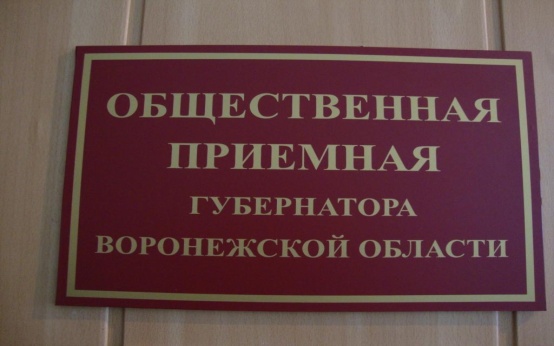 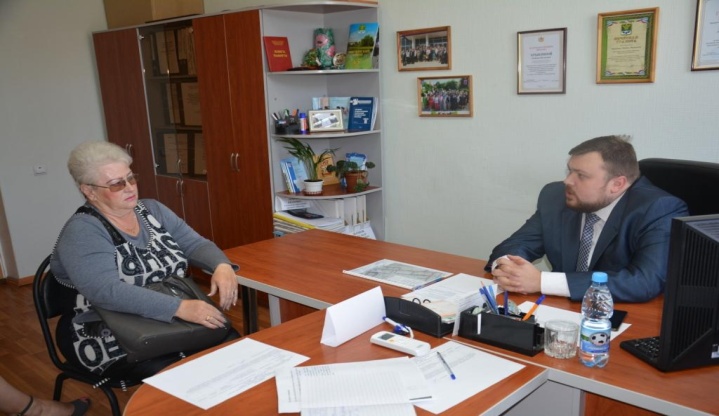 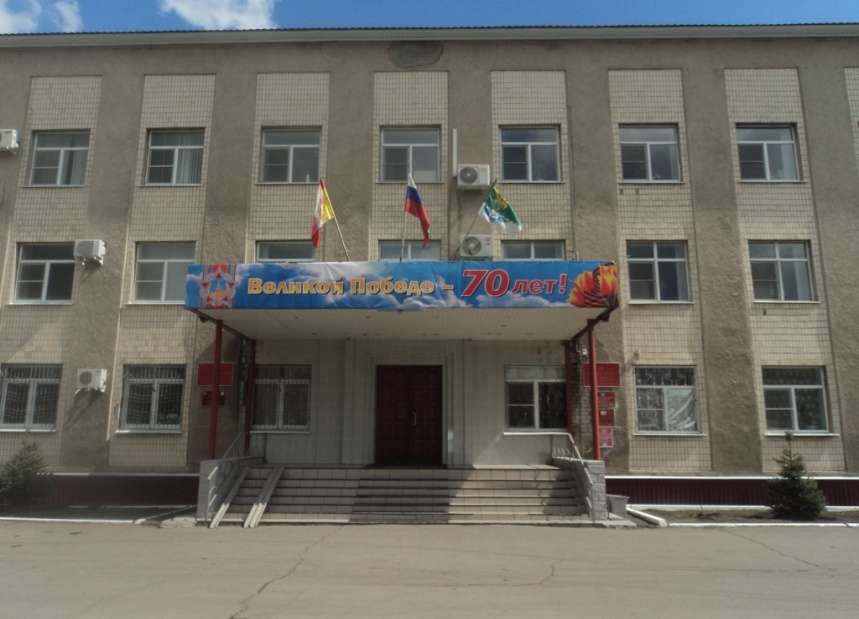 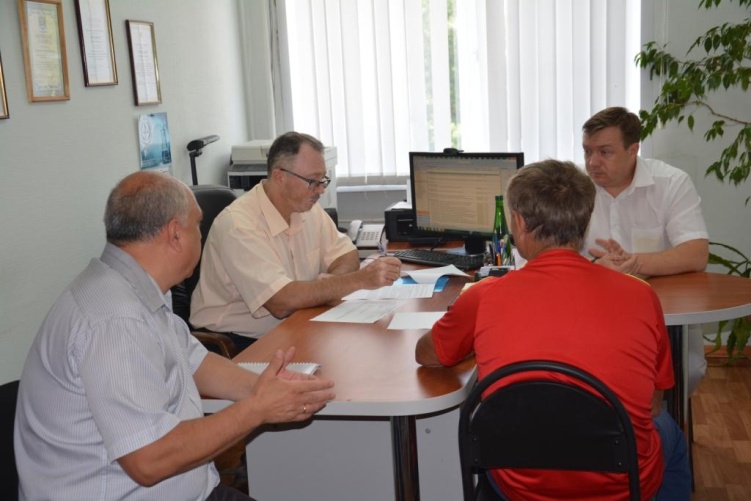 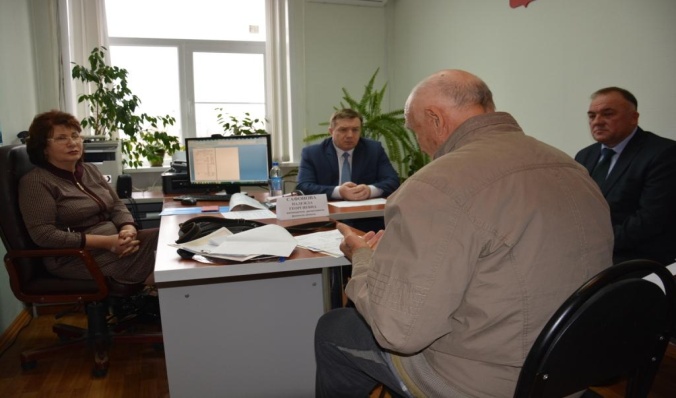 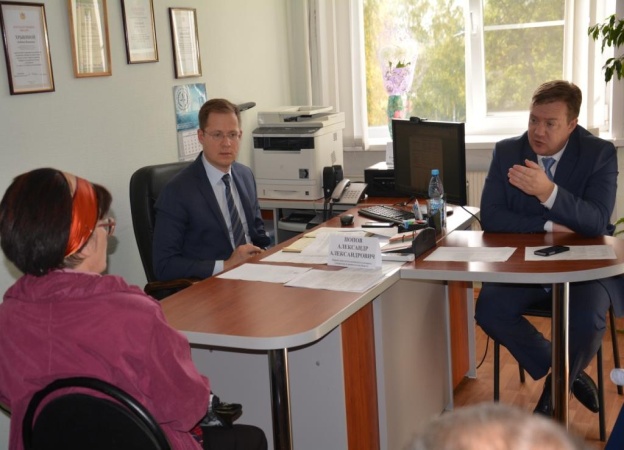 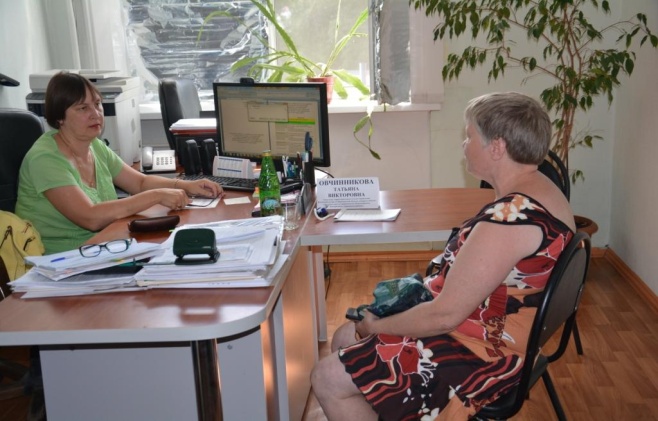 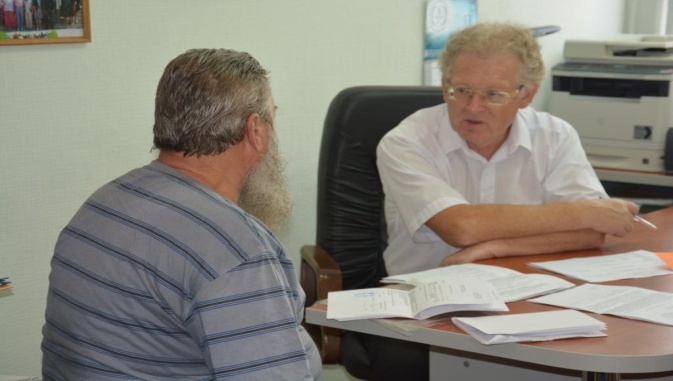 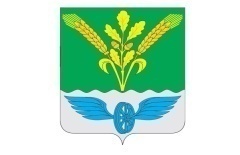 Поворинский муниципальный район
СПАСИБО ЗА ВНИМАНИЕ!